1
Wormhole: Reliable Pub-sub to Support Geo-Replicated internet services
Presented By: Irving Rodriguez
Introduction
2
Facebook
Social networking service
Connects many people across the globe
Allows them to share information with each other
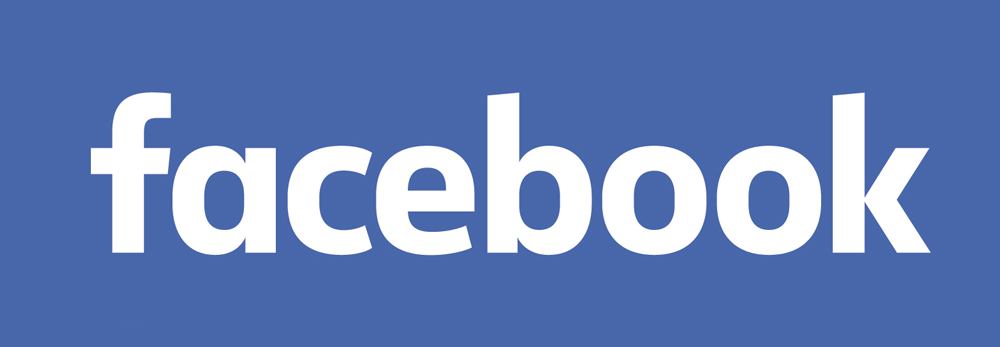 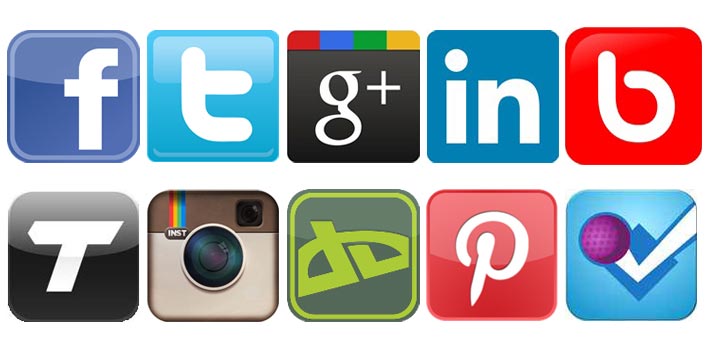 Purpose of This Paper
3
Focus revolves around Facebook’s design & implementation of Wormhole
Maintain Availability
Efficiency
Reliability
Scalability
Storing Data
4
Storing Data
Anytime a user posts content, it is written to a database
e.g (comments, likes, shares, posts, etc…)
Stored on many different storage systems
Get sharded and geo-replicated to multiple data centers
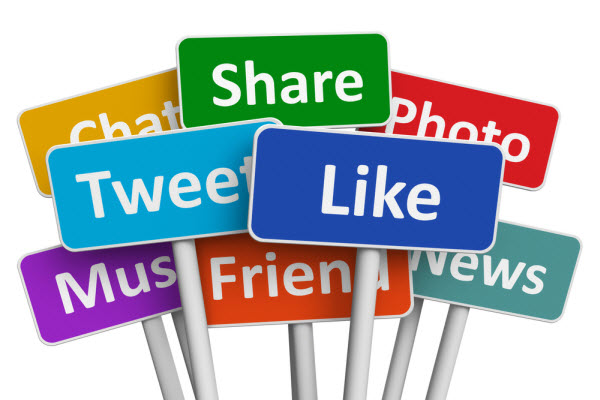 Why is this important?
5
Applications are interested when these writes occur
Example:
News Feeds are interested to serve new stories to friends
Users receiving a notification may wish to immediately view the content
Want to be notified when specific type of event changes occur
Creation of an event
Deletion of an object
Writes to a certain association
Existing Approaches
6
Polling the Database
Types
Long Poll Intervals 
Issue: Leads to stale data
Frequent Polling Intervals
 Issue: interferes with production workload
Existing Approaches (continued)
7
Publish-Subscribe Sytems
Advantages
Scalable
Identify updates
Transmit notifications to subscribers on events
Disadvantages
Require custom data stores that are interposed on writes
Would require modifications across software stack
Introduce intermediary storage system that might fail
Solution
8
Wormhole
A pub-sub system that identifies new writes and publishes updates to all interested applications
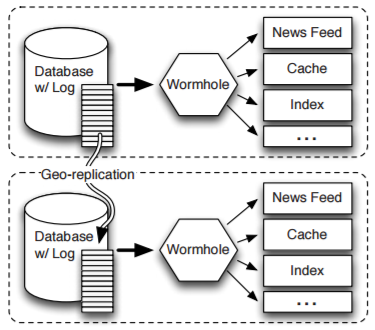 How is this different?
9
What Wormhole does
Upon a new write, wormhole encapsulates data and corresponding metadata 
Creates a custom Wormhole Update
Always encoded as a set of key-value pairs
Interested applications don’t have to worry about where the underlying data lives
Delivers this update to subscribers
Major Difference
10
Major Differences
No need to create a custom data store
Does not have to create custom modifications for each software stack
Scalability
Key Terms
11
Publishers
Producers
Subscribers
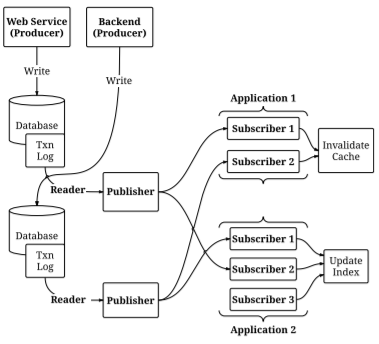 Key Terms
12
Producers
Produce data and write to datastores
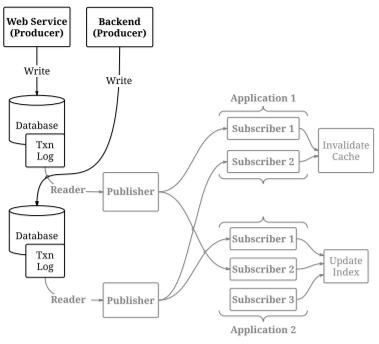 Key Terms
13
Publishers
Directly read the transaction logs maintained by the data storage systems, constructs updates, and sends them to subscribers of various applications
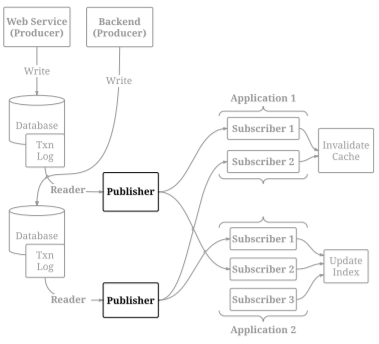 Key Terms
14
Subscribers
The consumers interested in a particular event change that do application specific work
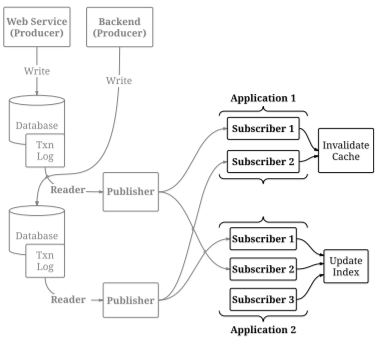 Architecture and Design
15
Storage Systems are geo-replicated
One Master, Multiple Slaves
Wormhole delivers updates to geo-replicated subscribers
Piggybacking on publishers running slave replicas that are close to subscribers
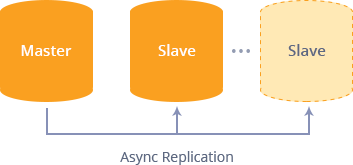 Implementation - Data Model
16
Datasets
Collection of related data (e.g. user generated data)
Partitioned into shards for scalability
Datastores collect these shards
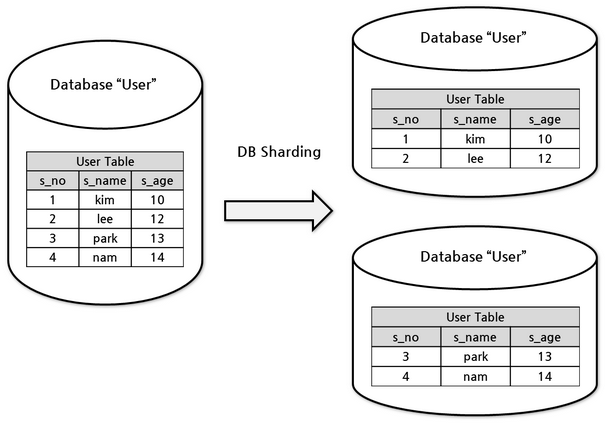 Implementation – Producers
17
On Write
Data is written to the transaction log of the master replica
It is then replicated asynchronously to the slaves
Creates a Wormhole Update
A key-value pair in a serialized format
Different for each log type (e.g. RocksDB, MySQL, etc.)
Publishers take care of translating them to standardized form
Implementation – Publisher
18
Each datastore has 1 publisher
Reads updates from the transaction log
Filters updates
Sends updates to the subscriber
Wormhole publishers running on the slave
Simply read new update off the local transaction log
Provide updates to local subscribers
Implementation – Subscribers
19
Subscribing applications are also sharded
Links to a subscriber library
Flow
Subscribers receive a stream of updates for every shard
Load Balance
Single shards are always sent to one subscriber
Not split amongst multiple subscribers
API lives on the application
OnShardNotice(), onUpdate(), onToken(), onDataLoss()
Implementation – Tracking Updates
20
Datamarkers
One per flow
Created when subscriber acknowledges that an update has been processed
Essentially a pointer in the datastore
Indicates the position of last received update by the subscriber
Implementation – Keeping Order
21
Example
Assume we receive an update for a shard
Then, all updates for that shard prior to the update received must have already been processed
Otherwise, stored in caravans to be processed
Think of this as a scheduler processing a queue from the transaction log by using the datamarkers
Fault Tolerance - Publisher
22
Wormhole provides multiple-copy reliable delivery
Allows application to set primary and secondary sources where they may receive updates from
On Failure
Starts sending updates from one of the secondary publishers
Fault Tolerance - Subscriber
23
Publishers periodically store for each application the position of the most recent acknowledged update
On Failure
Wormhole find where to start sending update
Uses the bookkeeping from the datastore’s transaction log
Resumes delivering updates
Reliability - SCRD
24
Single-Copy Reliable Datasets (SCRD)
Leverages the reliability of TCP to ensure delivery (Underlying specifics not mentioned)
Wormhole’s guarantee that when an application is subscribed to the single copy of the data set
Then it’s subscribers have at least once  received all updates contained within that data set in order
Reliability - MCRD
25
Multiple-Copy Reliable Datasets (SCRD)
When SCRD fails permanently (hardware failure)
Expect replicated datastores to take over and do SCRD where failure originated
Essentially “SCRD with publisher failover”
Evaluation and Performance
26
Been in production for 3 years (Time of writing)
Transports over 35GBytes/sec of updates
5 Trillion messages per day
Transports 200GBytes/sec on failovers
Averages around 600,000 updates/sec
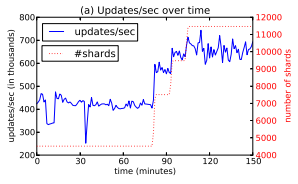 How it Compares to Others
27
Most other solutions use Brokers
Intermediate datastores that store and forward updates
Difference
Undesirable since they require additional infrastructure to support
Add significant latency to message delivery
How it Compares to Others (cont.)
28
SIENA (pub-sub)
Does not support replicated data sources
Thialfi (Google)
Not concerned about I/O efficiency
Only cares about most recent data, does not backfill
Kafka (LinkedIn)
Average throughput is at 250MBytes/sec vs Wormhole’s 35GBytes/sec
Others 
Hedwig (Apache)
IronMQ (Amazon)
TIBCO Rendezvous
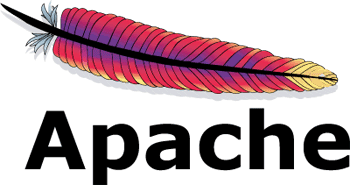 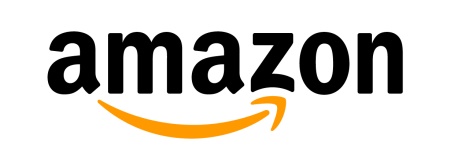 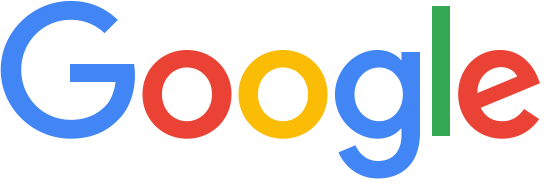 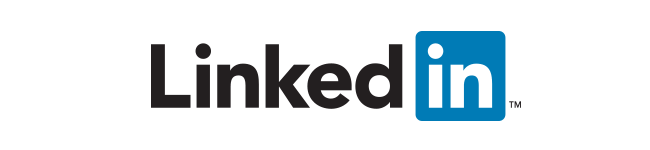 29
Questions?